Decanaat
Even voorstellen

Decaan havo – vwo (loopbaan en oriëntatie begeleiding)

Martijn Kors
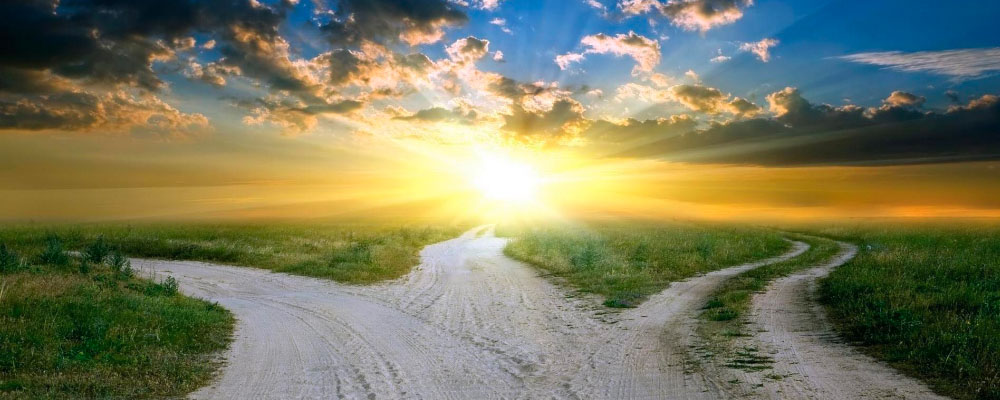 Keuzebegeleiding havo
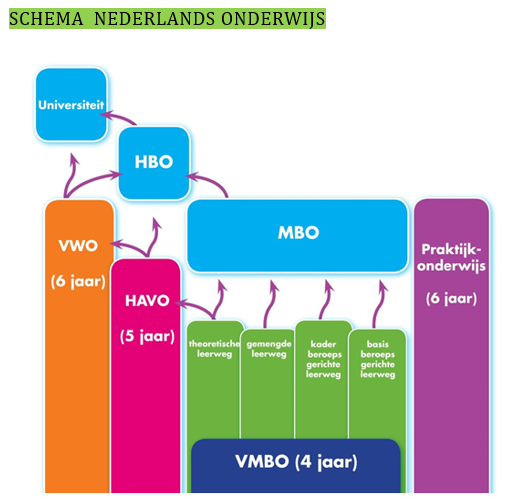 Klas 3: 	profielkeuze
Klas 4:	kennismaking met HBO
Klas 5: 	nadruk oriëntatie op 					vervolgstudie
Keuzebegeleiding vwo
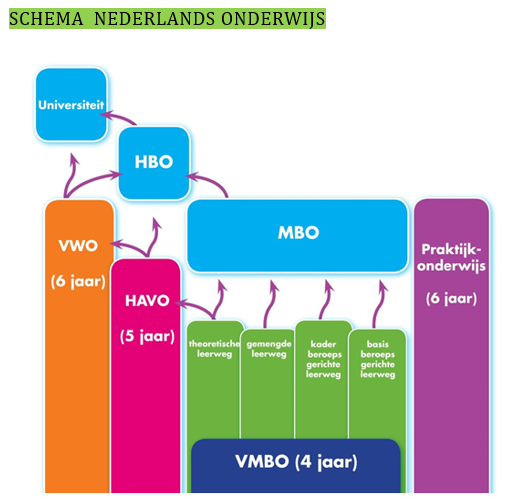 Klas 3: 	profielkeuze
Klas 4/5:	kennismaking met 						universiteit
Klas 6: 	nadruk oriëntatie op 					vervolgstudie
Verschillende routes
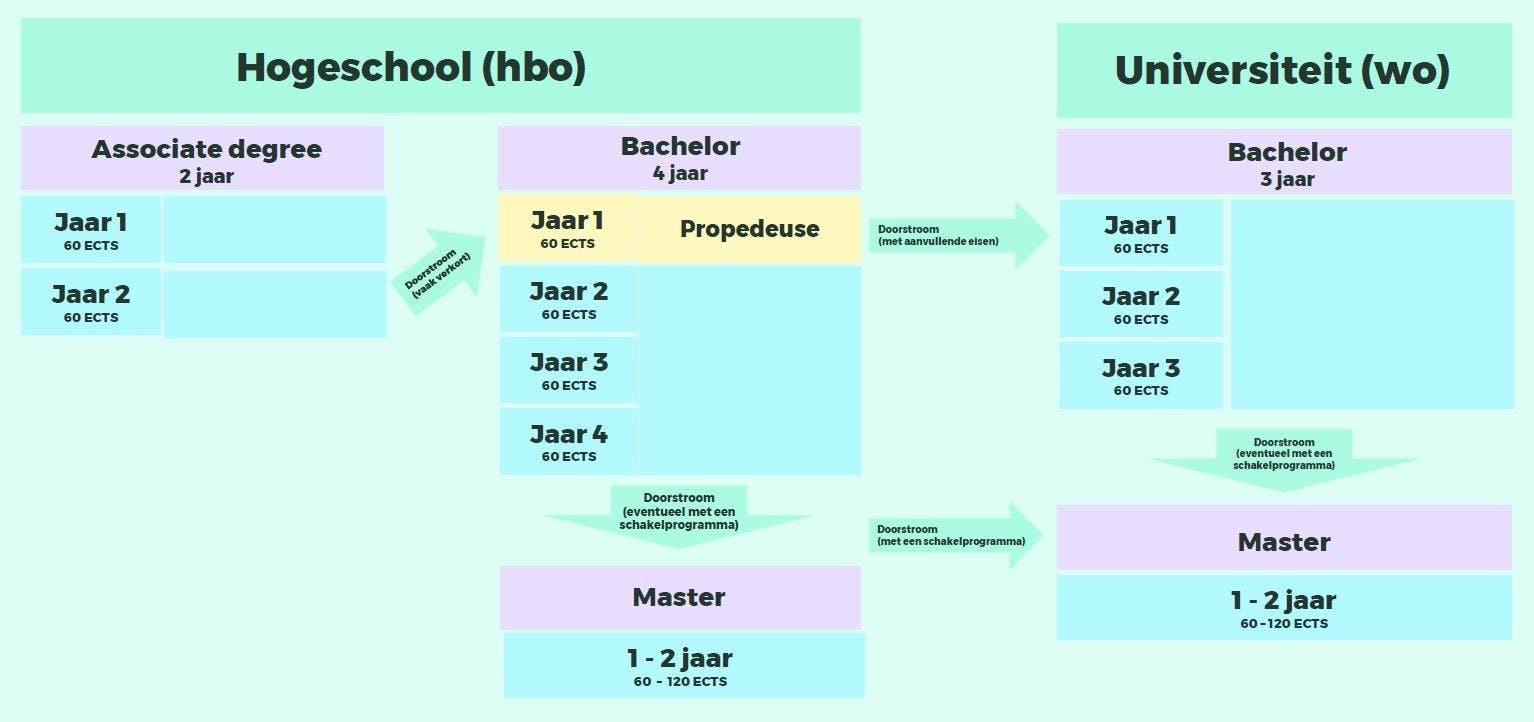 Verschillen HBO - WO
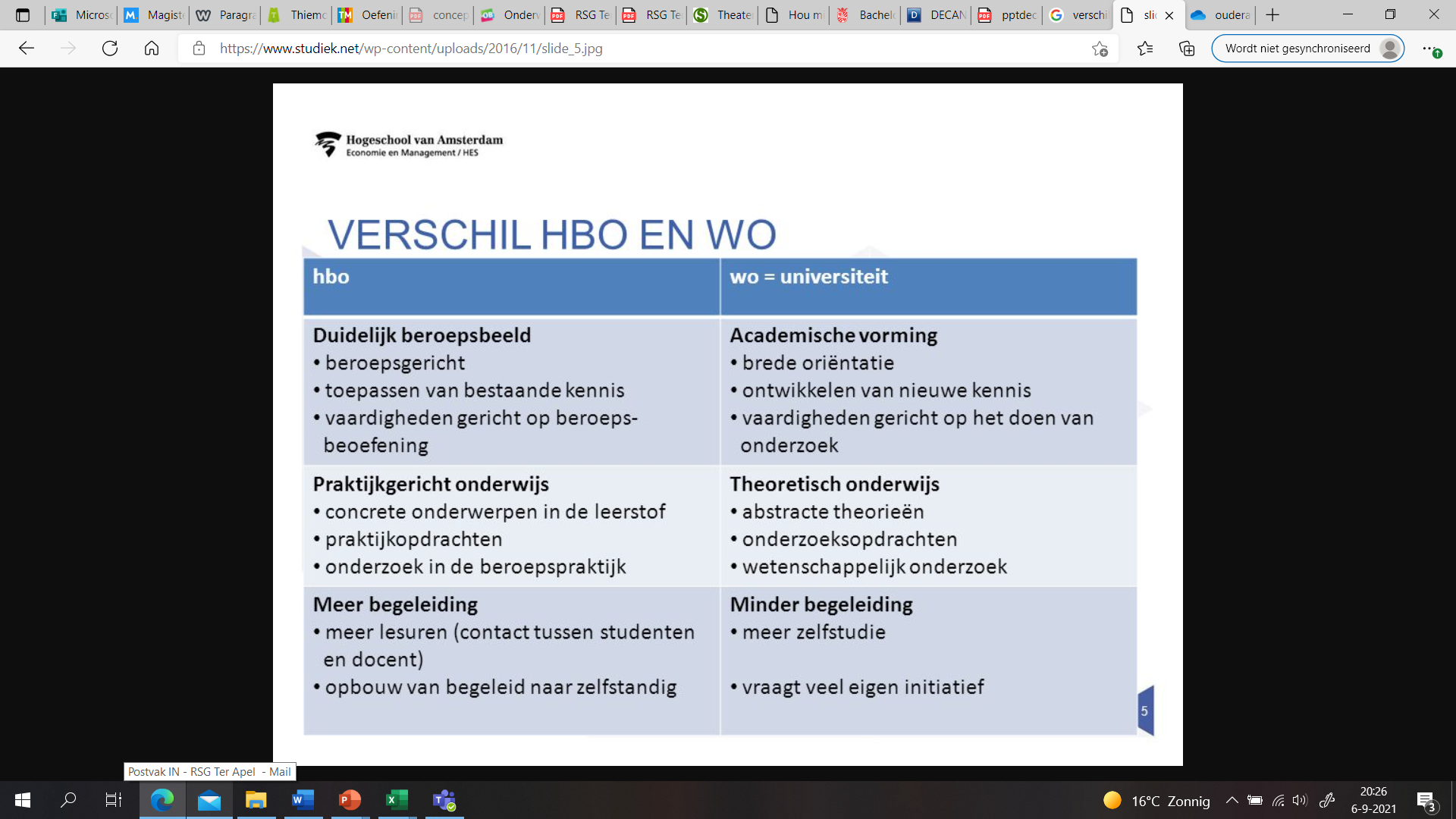 Studiekeuze
Wat vind ik belangrijk?
Arbeidsmarkt
Geld verdienen
Werkplezier
Wat sluit aan bij wat ik kan?
Toelatingseisen vervolgopleidingen
Er zijn soms reparatiemogelijkheden
Waar? 
Ga ik op kamers?
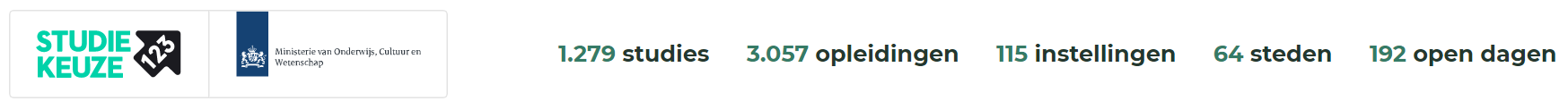 LOB klas 4
WO-HBO markt (h4/v4)			16 november 2022
Hanze Xperience (h4)			april 2023
College carrousel RUG (v4)		april 2023
Workshops NHL Stenden (h4/v4)	juli 2023
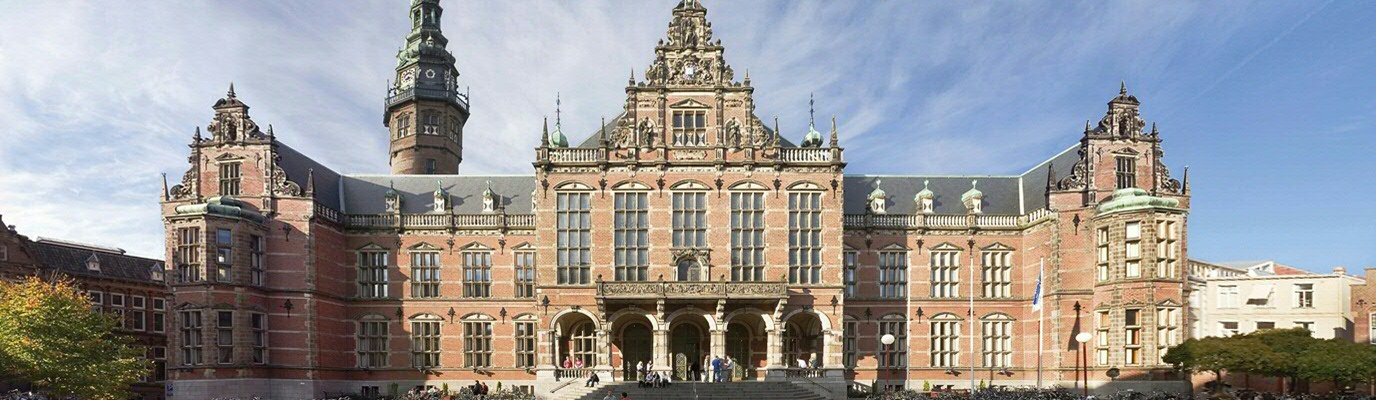 Individueel oriënteren
-  Websites 
Studiekeuze123.nl
Studeermeteenplan.nl (OCW)
Websites HBO’s en Universiteiten (brochures)
Open dagen bezoeken
Meeloopdag organiseren (inschrijven via websites)
Webklassen/online proefstuderen (WO)
Individuele meeloopdag organiseren
Beroepsoriëntatie
Open dagen
Hanze Groningen	29 oktober 2022
RUG	29 oktober 2022
Windesheim Zwolle	11 november 2022 
NHL Stenden	12 november 2022

Aanmelden voor open dagen
Ook online open dagen
Meer info en andere data	: www.studiekeuze123.nl
Contact
Martijn Kors
0599 581226
m.kors@rsgterapel.nl

Donderdag (kantoor) H011)